MÜHENDİSLİKTE ÖLÇME BİLGİSİ
8.HAFTA
II.TEMEL ÖDEV
Prof. Dr. Engin YURTSEVEN
İKİNCİ TEMEL ÖDEV
Dik koordinatları bilinen iki nokta arasındaki kenar uzunluğu ile bu kenarların kuzey ile yaptığı açının bulunması problemi ikinci temel ödev olarak bilinir.
Bir AB doğrusunun A ve B noktalarının koordinatları ( Ya , Xa, Yb, Xb ) veriliyor. A ve B noktalarını birleştiren doğrunun (AB) semt açısı ile AB kenar uzunluğunun hesabı isteniyor.
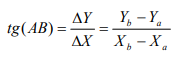 Formülünden (AB) semt açısı hesaplanır.
Sinüs ve kosinüs trigonometrik fonksiyonlarından AB kenar uzunluğu hesaplanabilir.
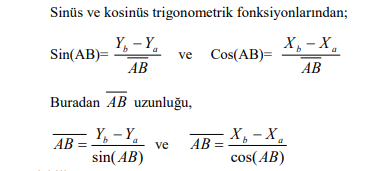 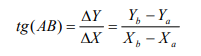 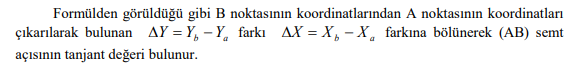 Semt açısının hangi bölümde olduğunu anlamak için ΔY ve ΔX’in işaretlerine bakmak yeterlidir.
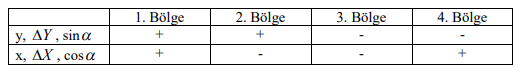 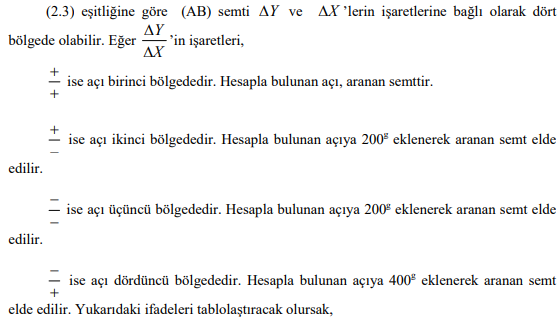 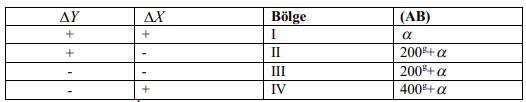 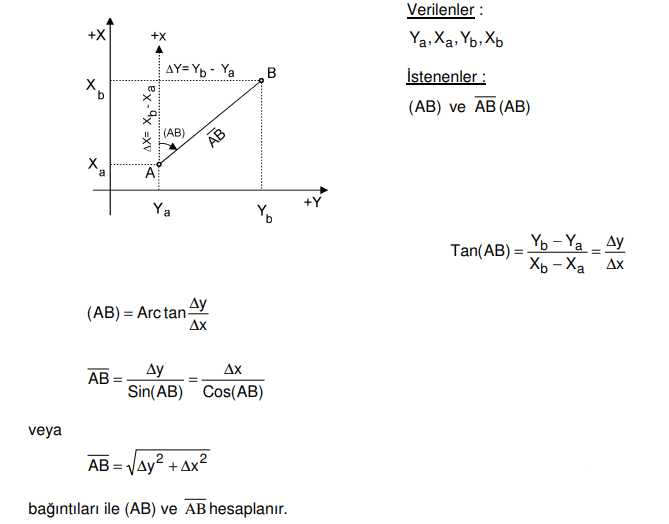 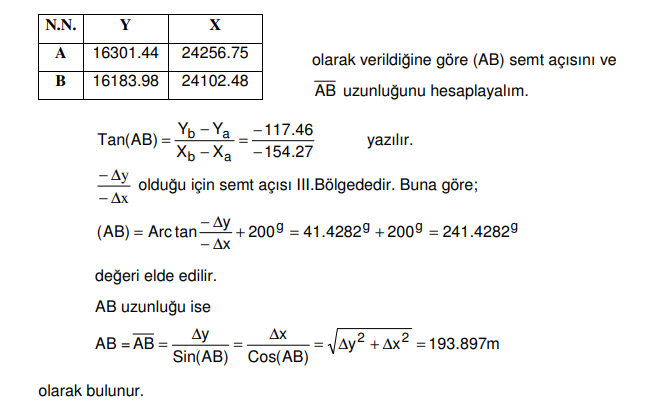 ÖRNEK: Yb=2313,40      Xb=1875,30
		Ya=1925,50       Xa= 2174,40 ise (AB) ve AB uzunluğunu hesaplayınız.